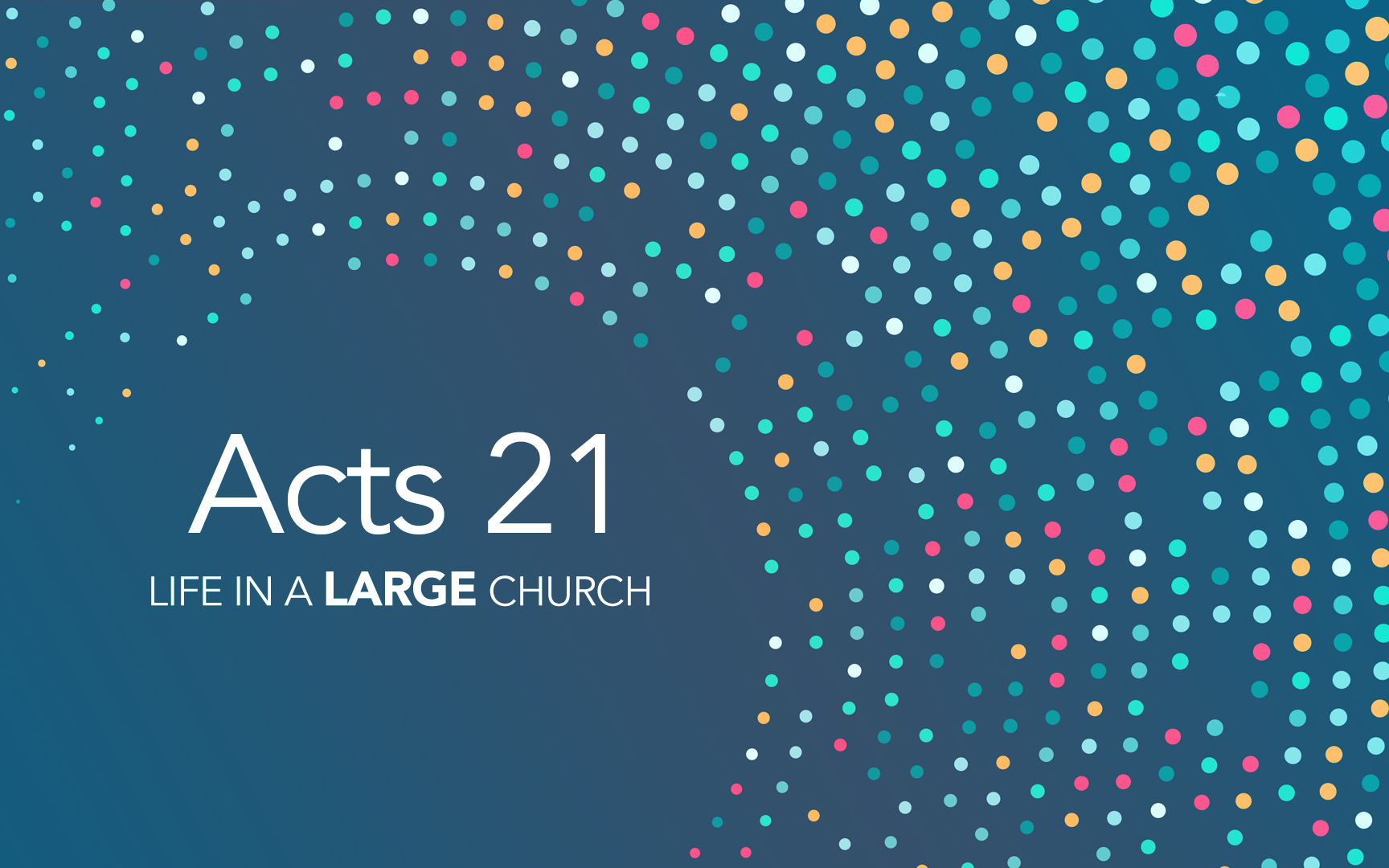 Acts 21Life In A Large Church
[Speaker Notes: In once sense the lesson title doesn’t even make sense – God doesn’t have some commandments for one size, and different commandments for other sizes.  Paul taught the same thing in every church he preached with.]
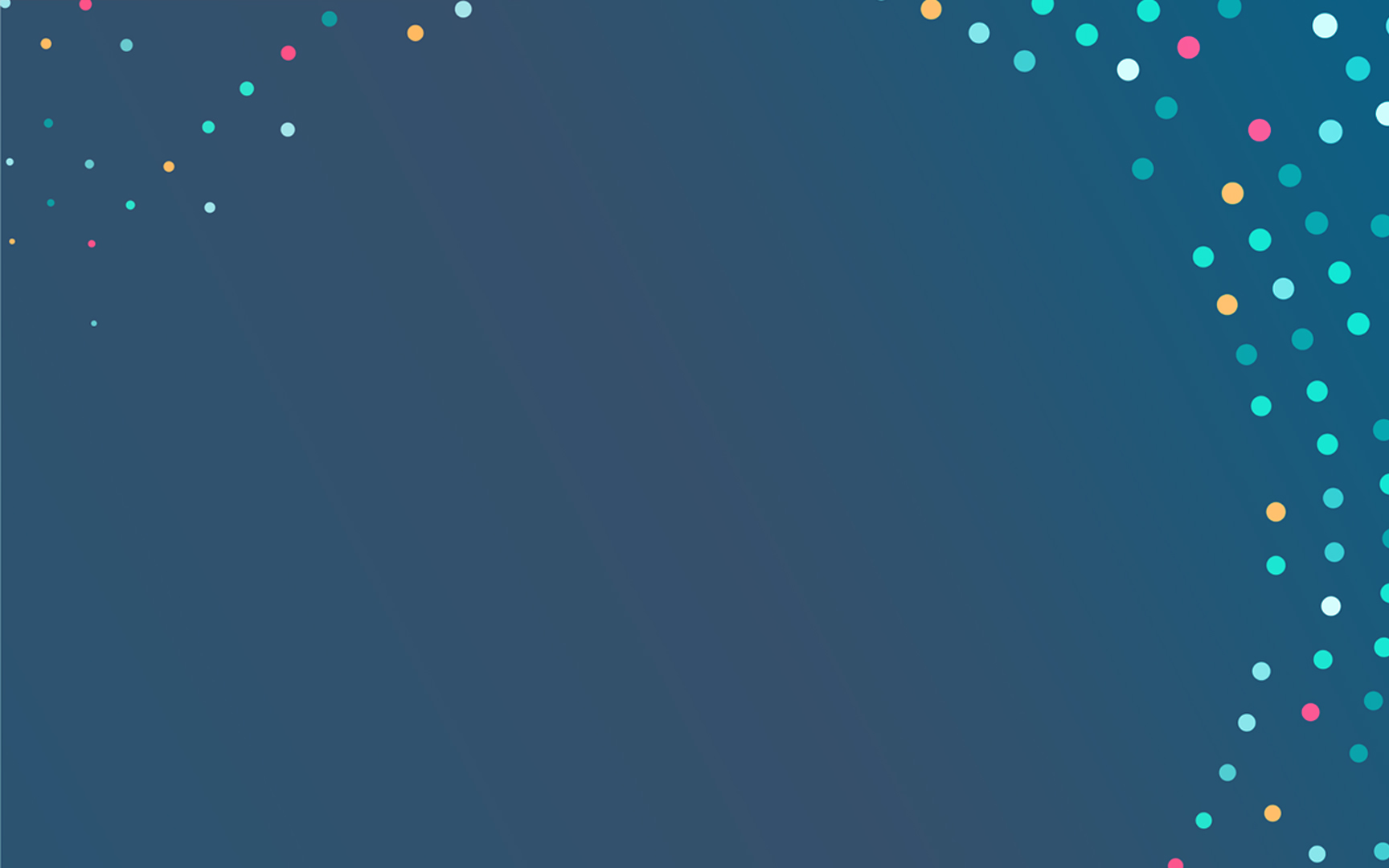 Acts 21 Shows Us Some Wonderful Strengths.
Joy: “…they began glorifying God…”
Growth: “You see, brother, how many thousands…who have believed…”
Leadership: “…do this that we tell you…”
[Speaker Notes: Joy: This is a church where evangelism is celebrated.  Where the emphasis is on what “God had done among the Gentiles” and that ”God” is the one who is glorified, not any given messenger.  They have their priorities straight and they know regardless of who plants or waters, where Real Growth comes from! 

Growth:  Great to see these numbers. Great to imagine singing and praying with this group, but I’m talking about more than numerical growth… I’m talking about Jews learning and growing to see the full extent of the gospel.  They are stretched beyond their traditions and customs when Paul arrives.  Luke records for us that it is NOT Christians from Jerusalem who have Paul arrested, but trouble makers from Asia according to verse 27.  This is a church that isn’t just growing in number, but in faith.

About people who are being strectched outside of their customs and traditions to see the true fellowship of Jews and Gentiles – even when this made them uncomfortable.

Leadership: They are aware of the pulse of the city. They know the local flock and their concerns.  They have a plan…

Some wonderful strengths!]
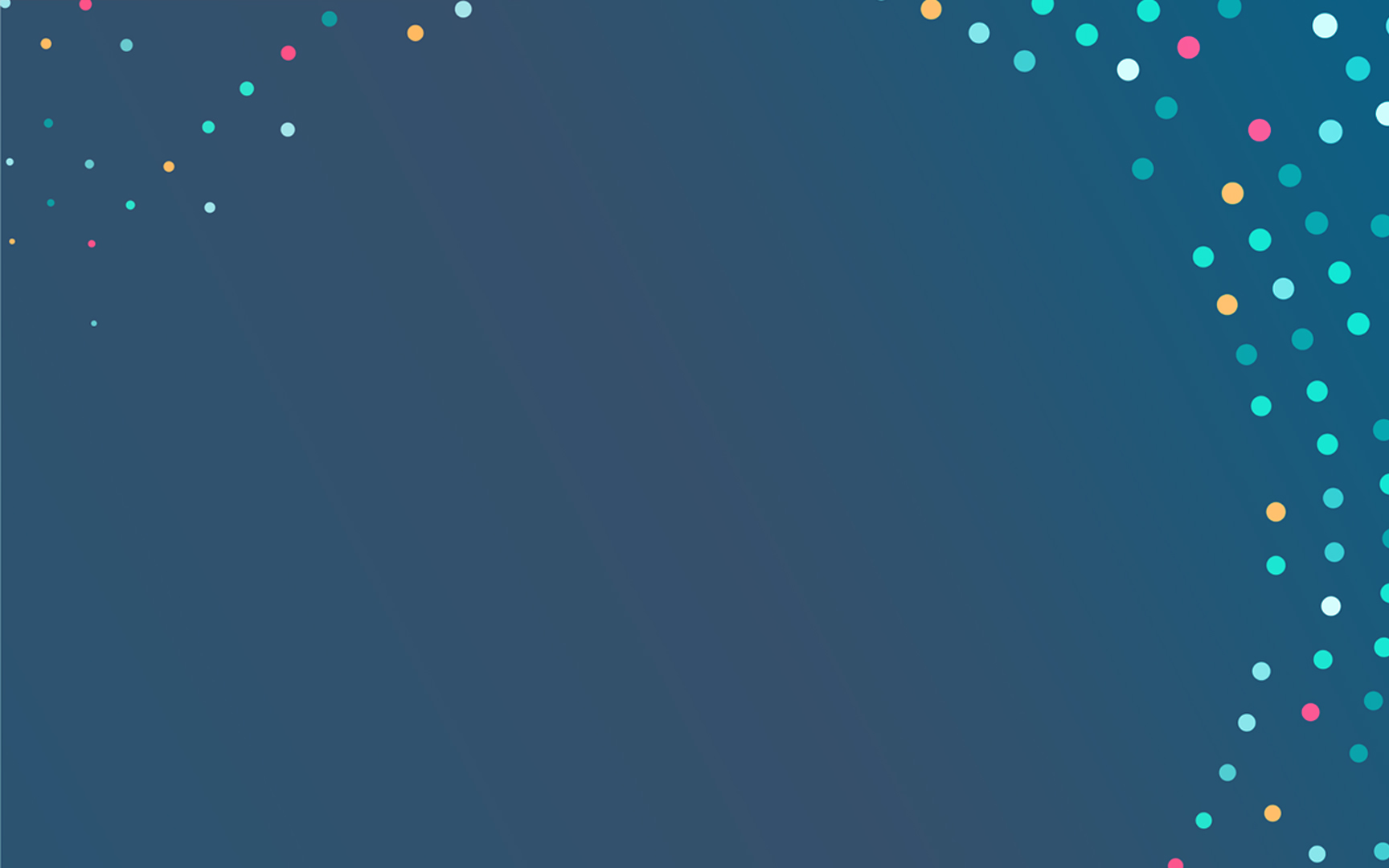 Acts 21 “Clears Up” Some Common Fears.
Will I be lost in a crowd?
How will I get to know people?
Is God really pleased?
[Speaker Notes: “Clear up” – I think I know the answer, I feel like I probably know part of the answer….  Friends, we don’t have to be half-convinced or double-minded.  There are great answers to these questions from many passages, but especially here.

Lost in a crowd? – not just me, but will my college student be lost in the crowd?  Will anyone have time for me when hard times come?  Can I ask my questions?  If someone faces a faith crisis, does anyone notice?

Connection:  Two-Sided – How will I make friends…but more importantly…how will I really know where to help out? 

God pleased:  Is this part of the plan?  We have our suspicions don’t we?  Large churches have a reputation of false teaching, or maybe just “neglecting the hard stuff” to keep people happy etc…. 

So let me work through these ideas in reverse so that we answer the MOST important question first, and then deal with our personal concerns…]
Yes, God Is Pleased…
Acts 21 proves that large, healthy churches are not limited to the unique circumstances of Acts 1-7.
“5,000” men (Acts 4:4) and “multitudes” (Acts 5:14)
Acts 21 is after Paul’s 3rd journey in the year 57 AD.
Acts 21 is after significant changes in Jerusalem…
The Gospel Has Been Taken To The Gentiles.
The Elders Are Leading Well Without The Apostles’ On-Going Presence.
James Continues To Be A Notable Blessing.
[Speaker Notes: over these 27 Years.]
Yes, God Is Pleased…
Acts 21 proves that the scattering of Acts 8:4 wasnot the end of the story.
There Are Again “Thousands” of Christians In Jerusalem.
Acts 21 proves that regardless of size, all churches have a lot in common.
Jew & Gentile Relationships Are A Common Issue In Many of the Epistles.
The Apostles Taught The Same Gospel In Every Church.(1 Corinthians 4:17)
Acts 21 shows us real life in a large church…
[Speaker Notes: over these 27 Years.


Yes, it was great when people went out with faith and courage preaching.

But God did not intend Jerusalem to be without a church.
And God did not intend Jerusalem to be a city full of division?
The people of this city, like all cities, were taught the gospel and the church was growing.]
Real Life In A Large Church
There Are Plenty of Advantages To Be Grateful For…
Hospitality Is Alive & Well.
Evangelism Is Celebrated & Encouraged. 
Leadership Is Wise & United. 
Tough Issues Are Not Ignored.
Liberties Are Less Important Than Unity.
There Is Real Work Still In Progress…
Zeal Is Abundant, But Threatened By Rumors & Tradition.(20-22)
Differences Are Acknowledged, But Not Yet Fully Embraced. (25)
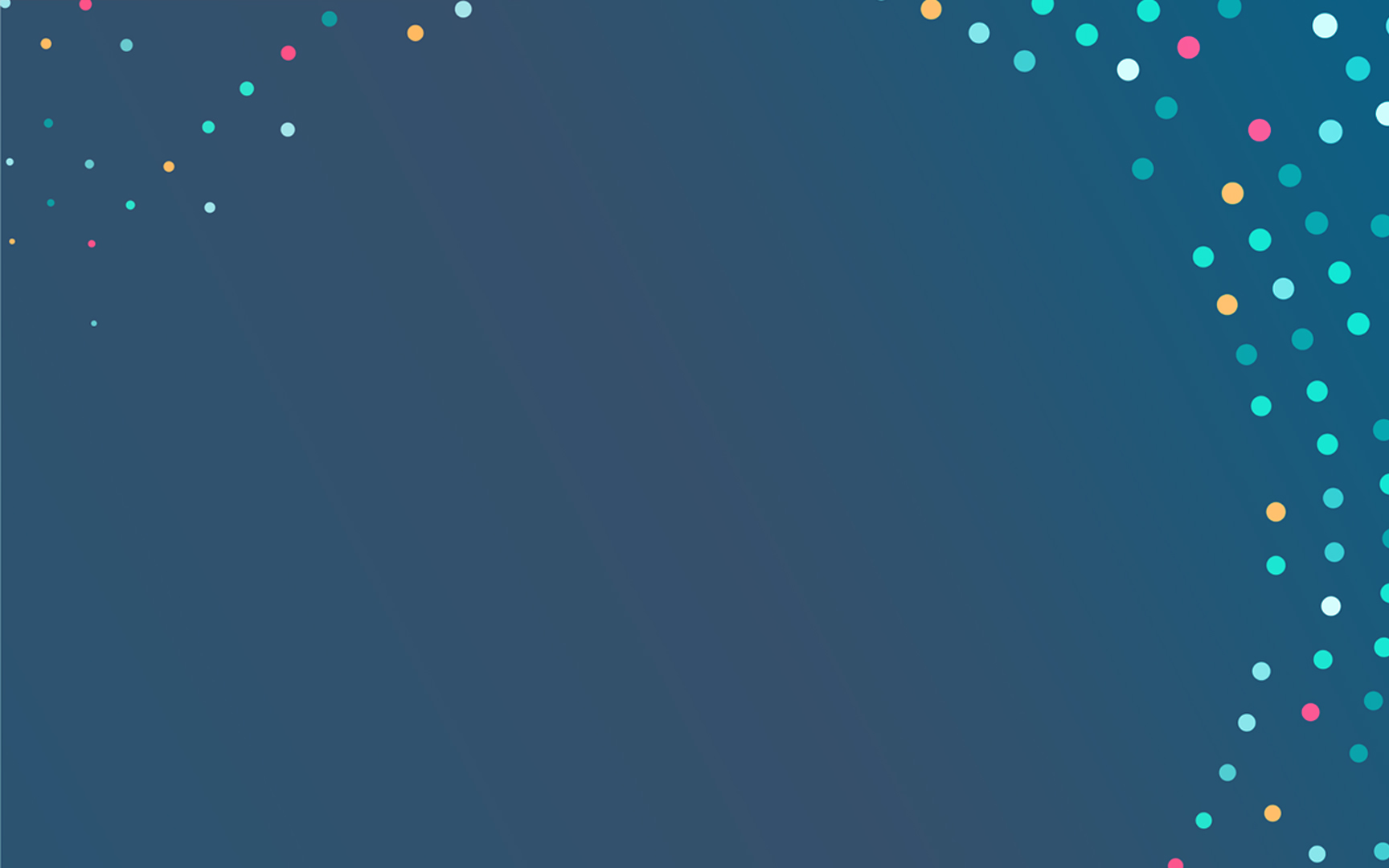 Since It Is Clear That God Is Pleased With Large, Healthy Churches... How Can I Participate?
[Speaker Notes: Joy: This is a church where evangelism is celebrated.  Where the emphasis is on what “God had done among the Gentiles” and that ”God” is the one who is glorified, not any given messenger.  They have their priorities straight and they know regardless of who plants or waters, where Real Growth comes from! 

Growth:  Great to see these numbers. Great to imagine singing and praying with this group, but I’m talking about more than numerical growth… I’m talking about Jews learning and growing to see the full extent of the gospel.  They are stretched beyond their traditions and customs when Paul arrives.  Luke records for us that it is NOT Christians from Jerusalem who have Paul arrested, but trouble makers from Asia according to verse 27.  This is a church that isn’t just growing in number, but in faith.

About people who are being strectched outside of their customs and traditions to see the true fellowship of Jews and Gentiles – even when this made them uncomfortable.

Leadership: They are aware of the pulse of the city. They know the local flock and their concerns.  They have a plan…

Some wonderful strengths!]
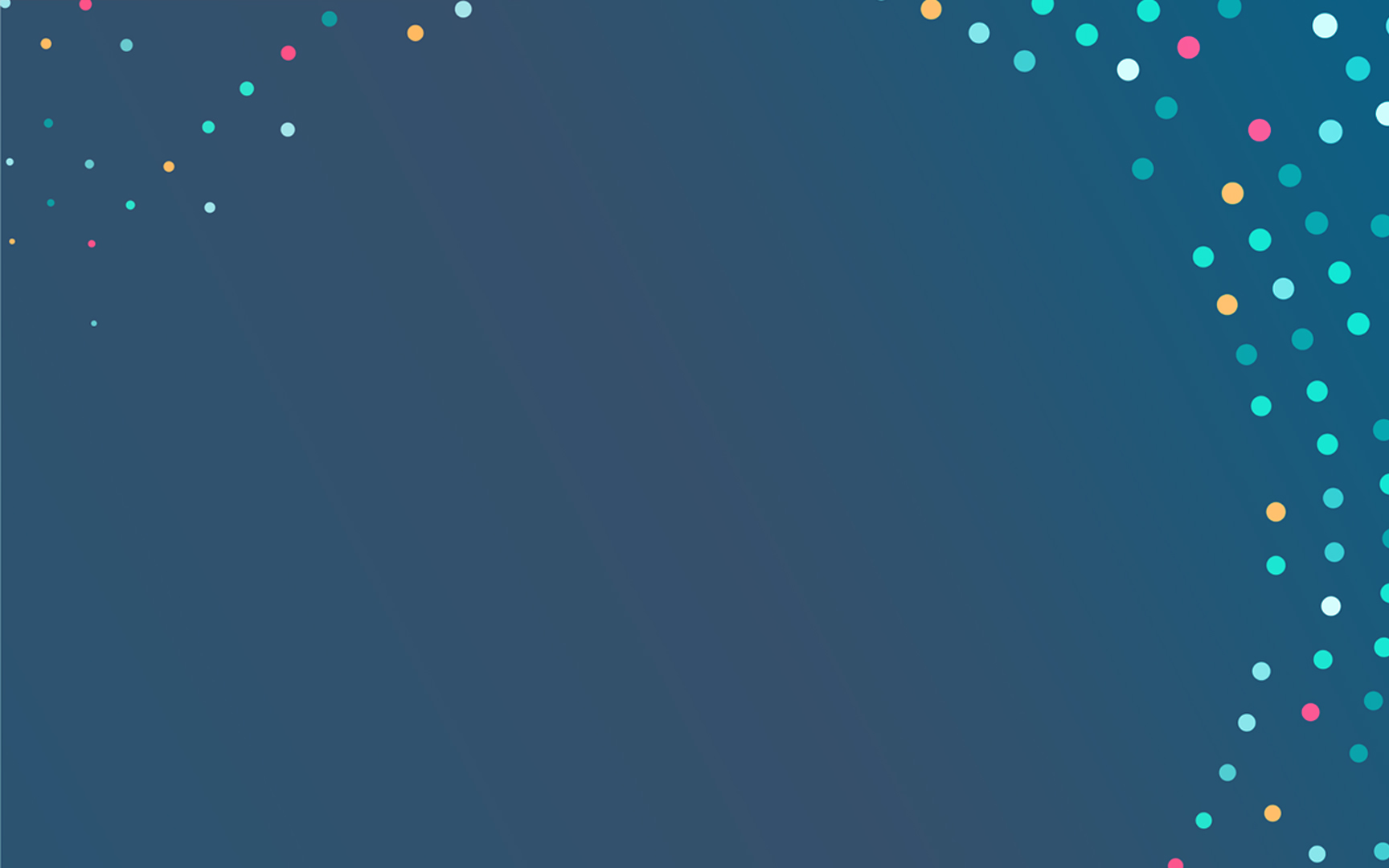 I Can Be A Christian Who…
Moves Into The Area & Becomes An Active Member That Others Can Count On. 
Mnason of Cyprus (vs. 16)
Is Saturated With The Words of Jesus & Happy To Work Alongside The Elders. 
James, brother of Jesus (vs. 18)
Reinforces Our Unity In The Gospel In Spite of Cultural Tensions. 
The elders (vs. 23-24)
Exercises My Zeal Based On Truth, Not Rumors. 
Members (vs. 20, 24-25) “All will know…”
Sacrifices My Liberties For The Good of Others. 
Paul (vs. 26)
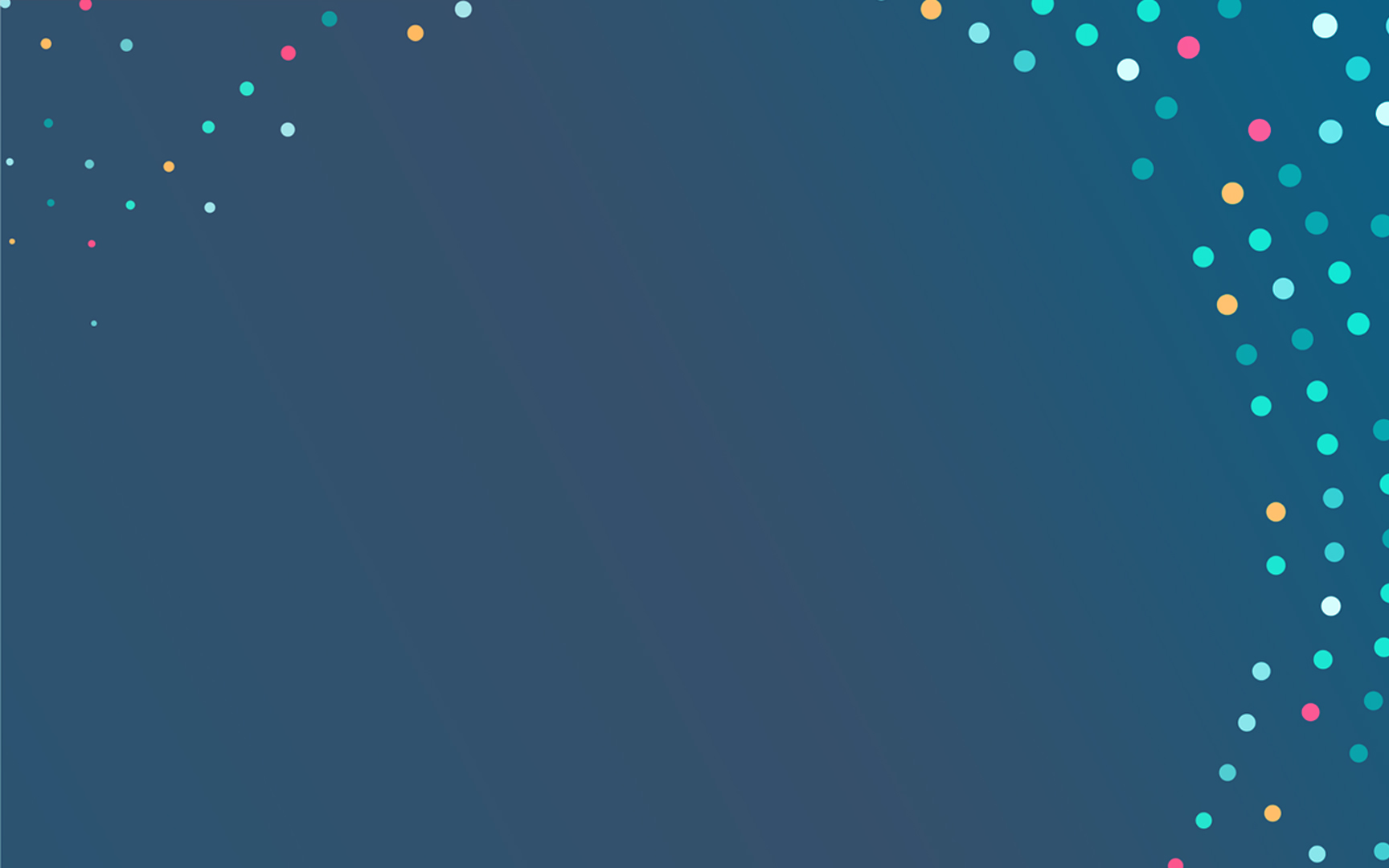 I Won’t Get Lost InThe Crowd When I…
Gladly Receive Guests Into My Home & Life. 
Build Trust with Openness & Cooperation.
Use The Insights of the Elders To Find PeopleTo Meet & Good Works To Join.
Invest My Time In Overlapping Circles of Friends.
Make The Most of Each Day & Each Christian.
[Speaker Notes: Let’s just follow Paul around during this week in Jerusalem…

*It seems there is some kind of pre-existing relationship or communication. You can ponder on that.
But, what I can tell you, is there is no substitute for being together in one another’s homes.

Gladly Receive Guests Into My Home & Life. 
Disciples from Caesarea & Paul (16)
Build Trust with Openness & Cooperation.
Paul tells about his past, his travels, and his teaching. 
Then, he agrees to participate in a good work that wasn’t his idea.
Use The Insights of the Elders.
People to meet, and good works to join.
Invest My Time In Overlapping Circles of Friends.
The brethren (17), the elders (18), the four men (23), Trophimus (29)
Look for friends who have a common faith, not just a common background.
Make The Most of Each Day & Each Christian.
When we wish for “more time” we need  to lean on “more family.”



Gladly Receive Guests Into Your Home & Life. (vs. 17)
Invest Your Time In Overlapping Circles of Friends.
Paul is not isolated to one group of Christians. He spends time with the leadership, the Jewish men under a vow, and his Gentile friend Trophimus the Ephesian.
Look for friends who have a common faith, not just a common background.
Use The Insights of the Elders
The elders can quickly point Paul in the right direction. People he should meet. Good works where he can help out.
Build Trust with Openness & Cooperation.
Paul tells about his past, his travels, and his teaching. 
Then, he agrees to participate in a good work that wasn’t his idea.
Make The Most of Each Day & Each Christian.
God performed many miracles to help the early church, but in the entire book of Acts, He never miraculously gave them MORE TIME.  We might think we need “just a little more time” but the truth is when it feels like “there is more than I can do,” we should be LEANING ON and INVOLVING the Whole Body, not just wishing for “more time.”]
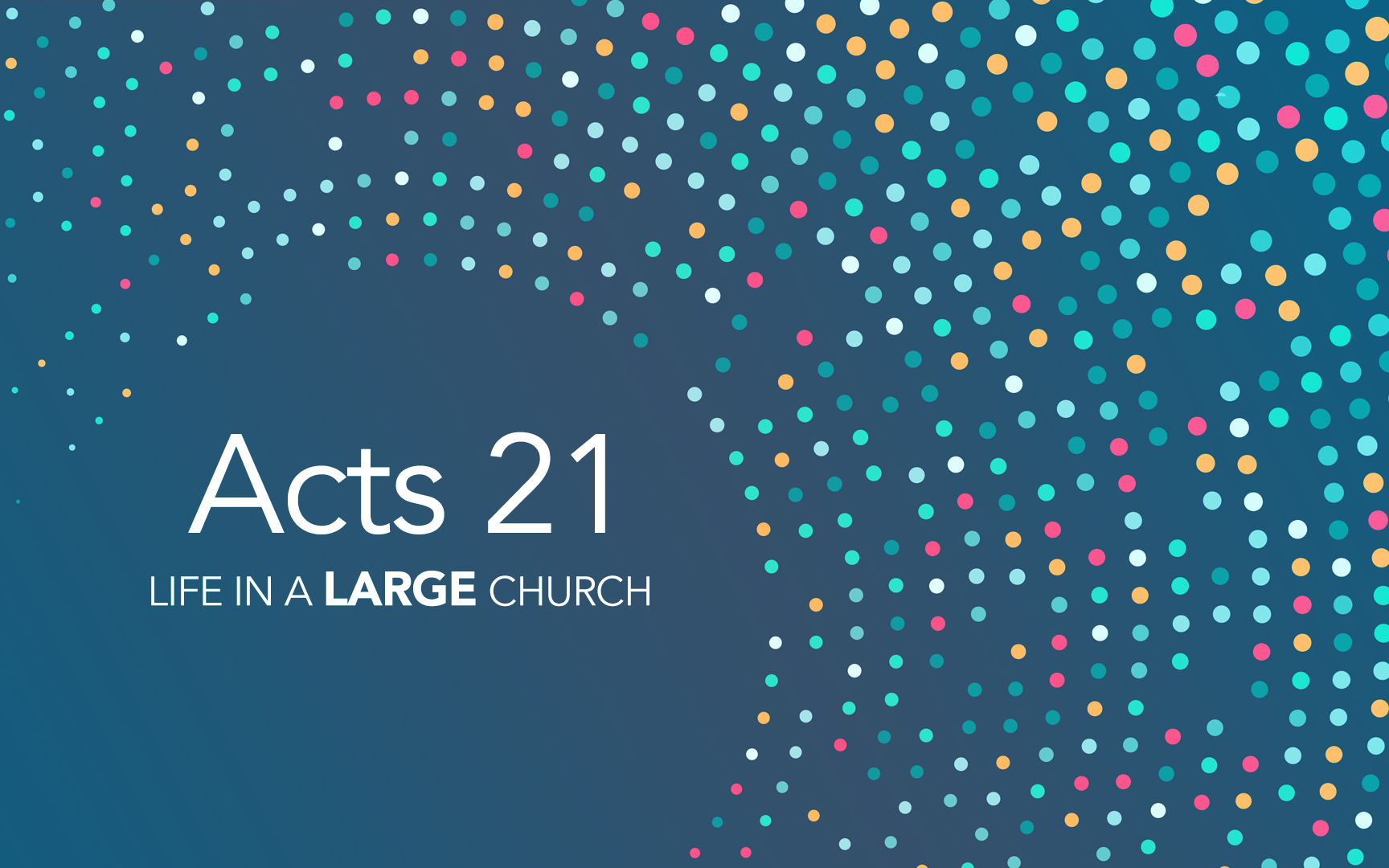 Acts 21Life In A Large Church
[Speaker Notes: Life in a Large church is Biblical, rewarding, and engaging, and I hope Acts 21 has helped you appreciate the blessings we share together and the work that is ongoing…

Won’t you make the most of the DAY you have right now to TURN AND FOLLOW JESUS… invitation…]